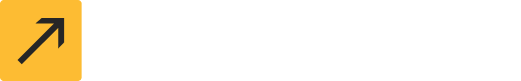 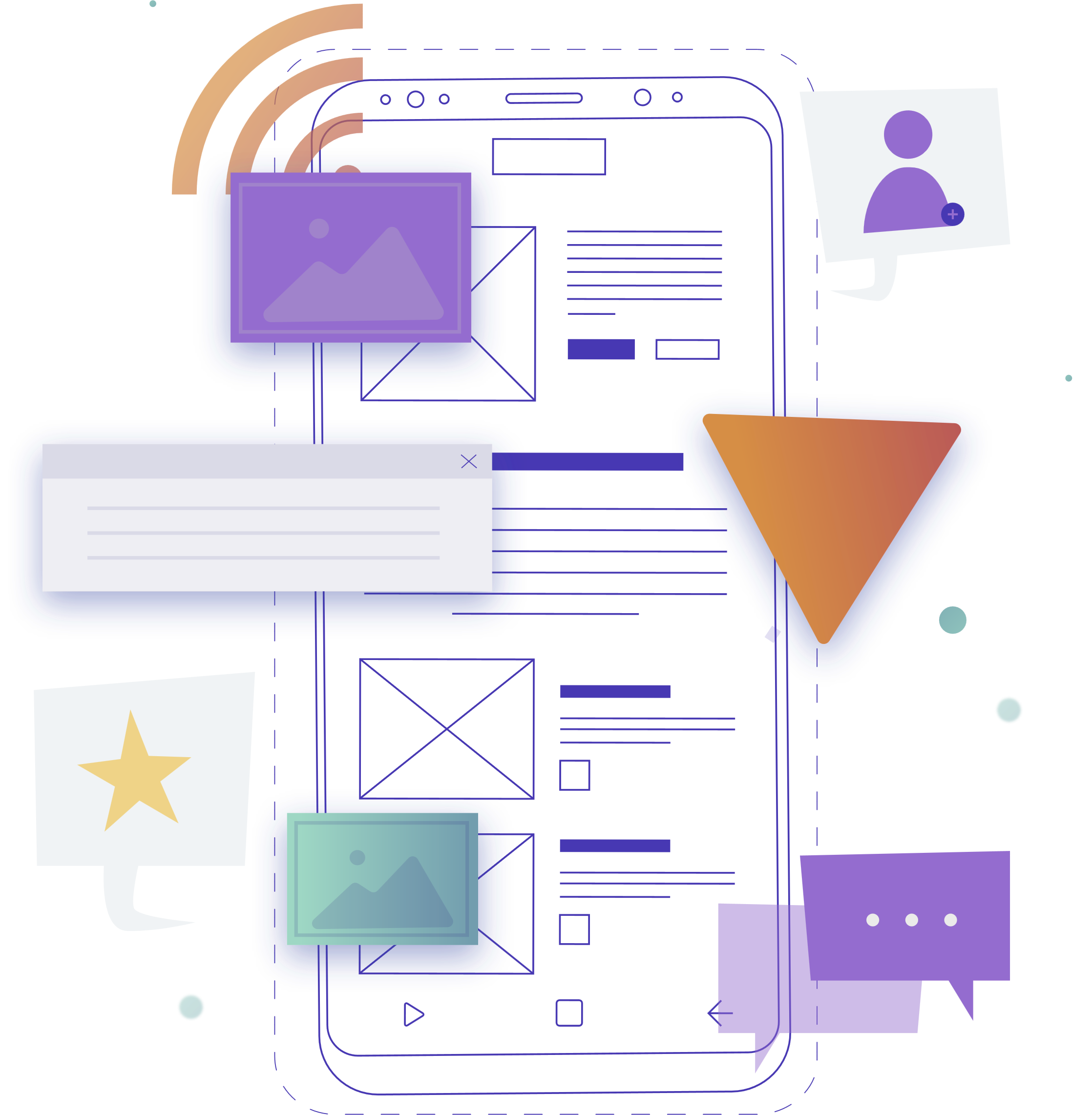 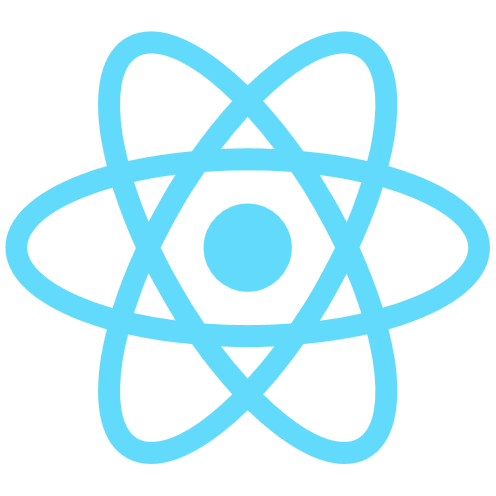 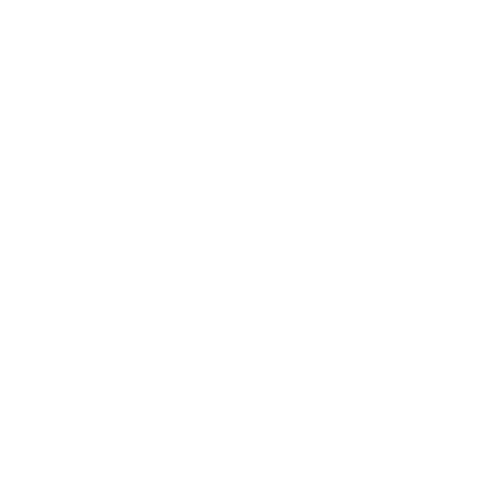 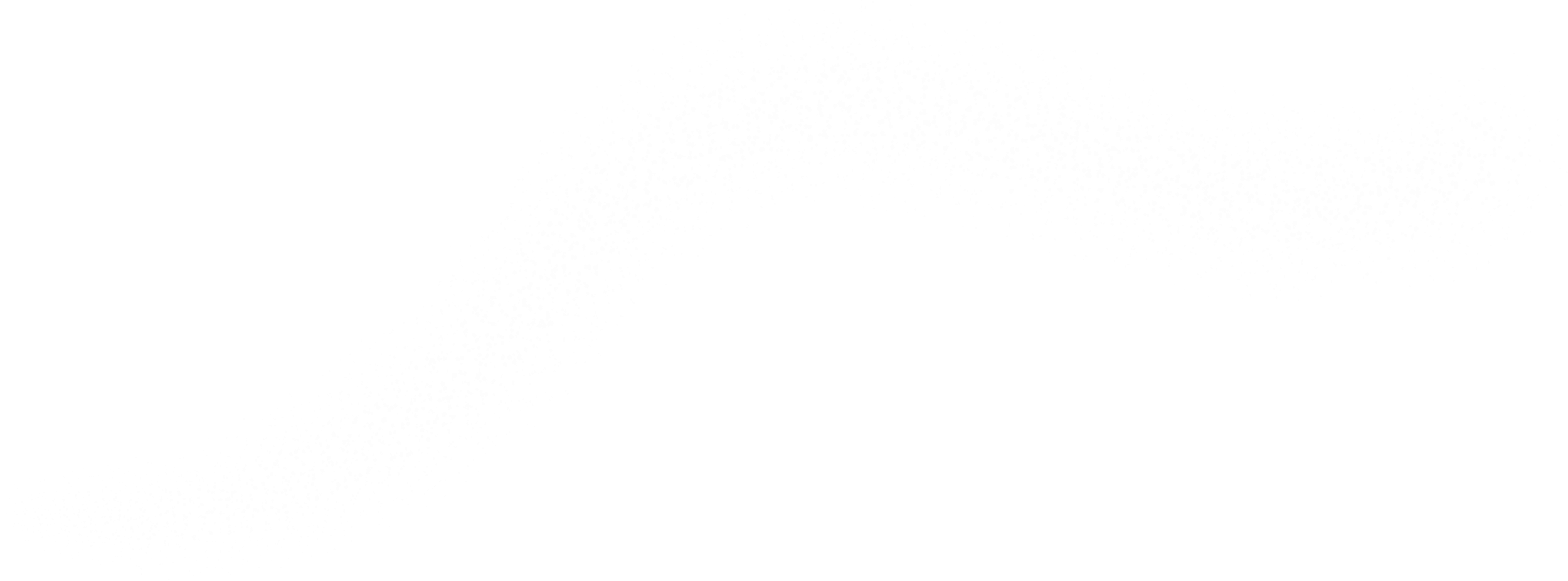 React Native for Mobile App Development
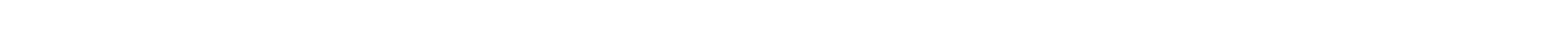 A Comprehensive Guide
React Native is an open-source mobile application development framework launched by Facebook in 2015. React Native for mobile app development has come to the fore for developing many other popular apps and is still being used across a whole range of industries.
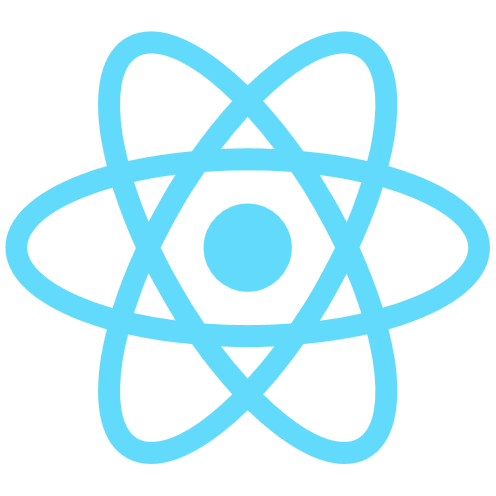 “According to a 2022 study conducted on free mobile apps and games, React Native ranked third among the leading engines for global app developers, and it is only expected to grow in the future. “
React Native mobile app development framework certainly provides a set of benefits that allows businesses to reach the masses worldwide.
https://www.weblineindia.com/blog/react-native-for-mobile-app-development/
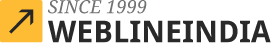 Source:
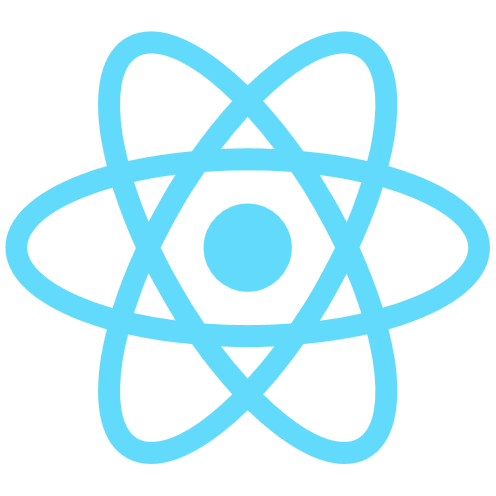 How does React Native Work?
React Native is able to communicate with both JavaScript-based threads and already existing native app threads. React Native is written with a combination of JavaScript and JXL. It uses the bridge feature to make bidirectional communication.
https://www.weblineindia.com/blog/react-native-for-mobile-app-development/
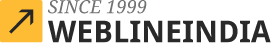 Source:
Business Benefits of React Native for Mobile App Development
There are a significant number of reasons why your business should choose React Native for app development. Following are some of the benefits of the React Native app.
Faster Development
React Native allows faster app development, crucial for businesses seeking a shorter time-to-market and reduced costs.
Hot Reloading Feature
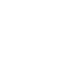 This feature displays real-time code changes on the device without requiring a restart, simplifying UI adjustments for developers, eliminating the need for rebuilding.
https://www.weblineindia.com/blog/react-native-for-mobile-app-development/
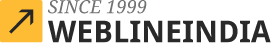 Source:
Business Benefits of React Native for Mobile App Development
Faster Iteration
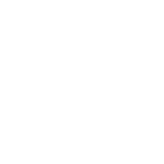 Hot reloading speeds up iteration, facilitating quicker testing and bug identification in early app development stages.
Gives Enhanced Flexibility
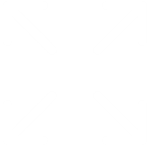 React Native enables seamless access to fellow developers' code, enhancing team productivity for efficient app updates and modifications.
Engaging User Interface
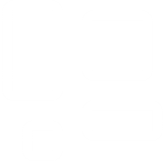 React Native bridges UI components and native Java code for simplicity. Streamlined UI design enhances user interaction and retention, keeping the app on screens longer.
https://www.weblineindia.com/blog/react-native-for-mobile-app-development/
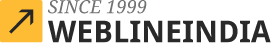 Source:
Business Benefits of React Native for Mobile App Development
Creates Quick and Strong Applications
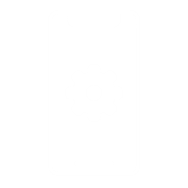 In the fast-paced tech era, mobile apps need to meet user demands for speed and responsiveness. React Native offers cross-platform development with enhanced frameworks, utilizing OS-native APIs for improved app performance.
Third-party Plugins and Extensions
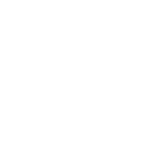 React Native accelerates app development with effortless third-party plugin integration, supporting native modules, UI components, and NPM, including Swift and Objective-C integration.
https://www.weblineindia.com/blog/react-native-for-mobile-app-development/
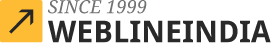 Source:
Cost of React Native Development
Some of the top-notch reasons that most businesses get attracted to React Native for app development are given below.
Open Source
Lower Maintenance
Costs
Faster Development
React Native is free and open-source, ideal for cost-effective app development, especially for small businesses and startups.
React Native's modular architecture simplifies app modification and updates, reducing costs by enabling changes to individual components without impacting the entire app.
Faster, cost-effective app development with React Native due to its cross-platform code-sharing, rapid iteration, and prebuilt components.
https://www.weblineindia.com/blog/react-native-for-mobile-app-development/
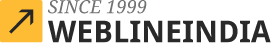 Source:
Famous Apps Built with React Native
There are many popular products of React Native that are across the internet and used by millions and billions of the population. Apps such as Facebook, Meta, Microsoft, Instagram, Skype, Walmart, Soundcloud Pulse, Pinterest, UberEATS, Shine, Airbnb, Discord and many more.
React Native Trends in 2024 and Beyond
React Native is great at simplifying cross-platform development to create more effective, quicker, and simpler apps. React Native meets not only the present demands but also has the huge potential to meet futuristic needs.
As the community gets more involved, React Native is bound to evolve to suit the companies’ needs.
https://www.weblineindia.com/blog/react-native-for-mobile-app-development/
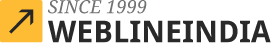 Source:
Conclusion
One of the huge aspects of the React Native open-source framework is its ability to reach a wider audience, making it possible to create applications that run seamlessly across multiple platforms.
With so many benefits in its bag, React Native has emerged and is exponentially rising as the foremost choice of businesses and brands to launch their apps.
https://www.weblineindia.com/blog/react-native-for-mobile-app-development/
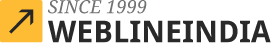 Source:
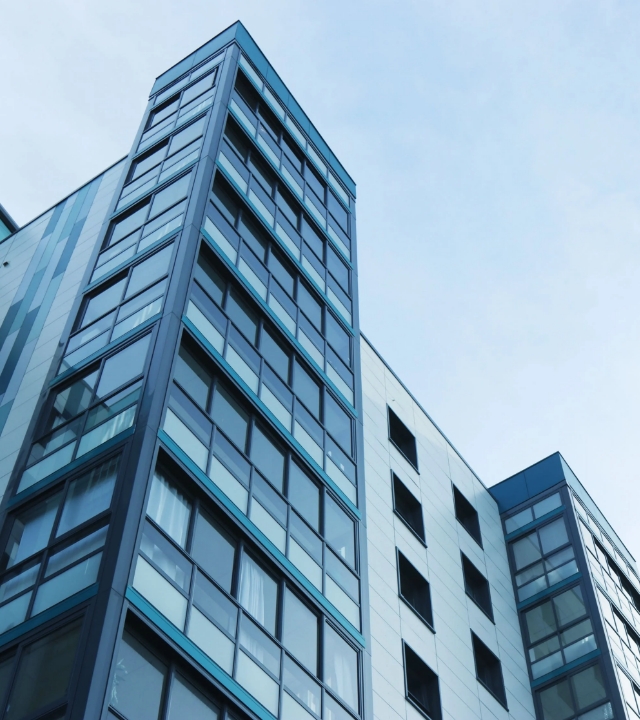 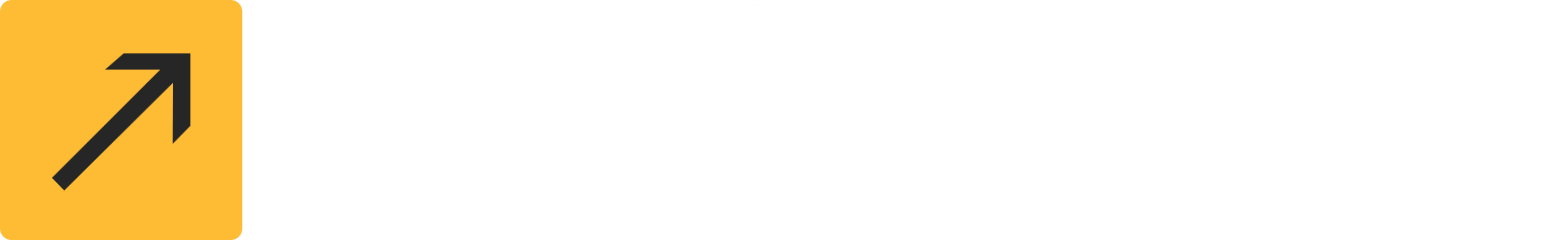 Thank You
CONTACT US
+1-213-908-1090 (USA)
+91-79-26420897 (IND)
EMAIL
WEBSITE
info@weblineindia.com
www.weblineindia.com
https://www.weblineindia.com/blog/react-native-for-mobile-app-development/
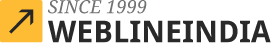 Source: